Les ions.
Leçon 1.3d
PowerPoint 1.3.6
Révision
Leçon 1.3b,
	 Modèle de Bohr et les différences entre les atomes des éléments divers.
Leçon 1.3c,
	 Les regroupements et l’organisation du Tableau périodique.
Leçon 1.3d,
	Les atomes qui ne sont pas neutres, les ions.
L’anatomie d’un atome
La couche de valence
Couche électronique la plus externe de l’atome
Ne
Les électrons de valence
Électrons sur la couche de valence
Électrons qui interagissent dans les liaisons chimiques entre les atomes et lors des réactions chimique
Les gaz nobles sont stables
Les gaz nobles sont vraiment non-réactifs parce que leur couche de valence est déjà pleine.
Les gaz rares, ou les gaz nobles, ou les gaz inerts
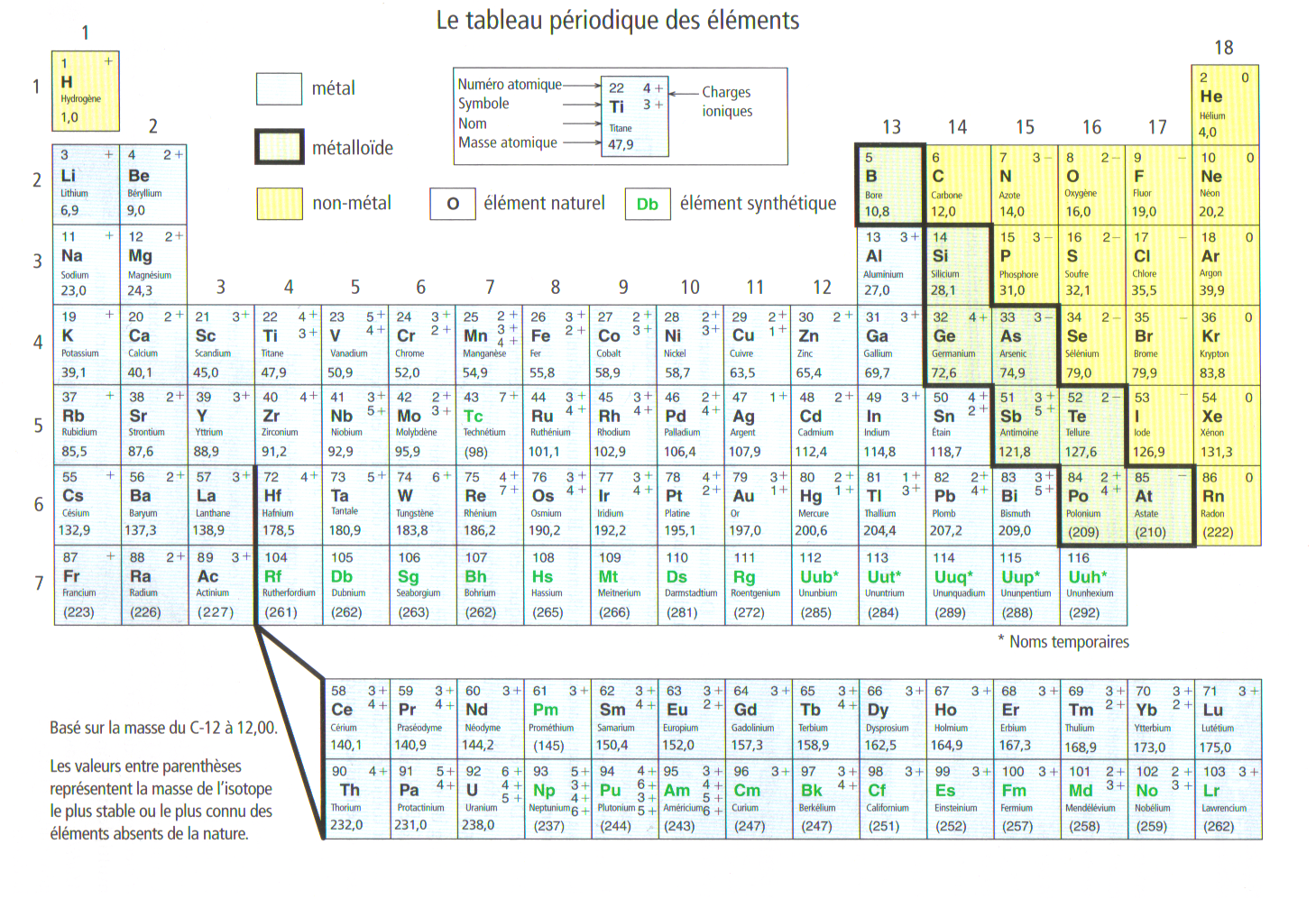 He
Ne
Ar
Kr
Xe
La règle de l’octet
Les atomes « aiment » avoir une couche de valence pleine, d’habitude avec 8 électrons.
D’habitude, les atomes doivent ajouter des électrons supplémentaires ou ils doivent relâcher des électrons pour atteindre une couche de valence avec huit électrons, ou une couche de valence qui est pleine.
L’ion
Un atome qui gagne ou perd un/des électron(s) est appelé un ion.
La quantité de protons (positifs) n’égale pas celle de leurs électrons (négatifs)
La particule (l’ion) porte une charge électrique.
Dans la nature, le fluor prend souvent une forme ionique, par exemple,
-
L’ion de fluor qui s’appelle le fluorure.
Le fluor ajoute un électron pour remplir sa couche de 
valence, devenant le fluorure.
F
9p
Répondez aux questions suivantes
Comment s’appelle la couche électronique la plus externe d’un atome?
Comment s’appelle les électrons les plus externes d’un atome?
Que veut dire le terme “octet stable”?
En général, qu’est-ce qui se passe lors d’une réaction chimique?
Dessinez les atomes neutres suivants, et ensuite transformez-les en ions.
Cl				O				Na
+
2-
-
Na
Cl
O
L’atome vs. l’ion
L’atome
L’ion
Un atome est neutre,
nombre de protons = nombre d’électrons
Pour l’atome de N, 7 + et 7 -.
L’ion porte une charge.
S’il y a plus d’électrons que de protons, l’ion est chargé négativement.
S’il y a plus de protons que d’électrons, l’ion est chargé positivement.
Pour l’ion de N, le nitrure, 7+ et 10-.
3-
L’ion de l’azote a gagné trois électrons de plus pour remplir sa couche de valence.  Il faut mettre les parenthèses et une charge
N
N
Certains ions ont des noms uniques
Le nom de l’élément	
Fluor	
Chlore	
Brome
Iode
Oxygène
Soufre
Sélénium
Azote	
Phosphore
Le symbole de l’atome
F
Cl
Br
I
O
S
Se
N
P
Le nom de l’ion
fluorure
chlorure
bromure
iodure
oxyde
sulfure
séléniure
nitrure
phosphure
Le symbole de l’ion	
F-
Cl-
Br-
I-
O2-
S2-
Se2-
N3-
P3-
Récapitulons!
Quand un atome gagne ou perd un ou plusieurs électrons, il devient un ion avec une charge positive ou negative.

Les électrons qui sont perdus ou ajoutés sont, d’habitude, des électrons de valences qui se trouvent dans la couche de valence.

On indique que la particule est chargé en plaçant des parenthèses autour le dessin et en plaçant sa charge en haut à la droite.